មេរៀនរំឭកទី៣៥ ផ្ញើជើង ខ្ច ខ្ញ ខ្ត ខ្ន
ភាសាខ្មែរ ថ្នាក់ទី២
រំឭក
ក្អេងក្អាង 
ក្សេមក្សាន្ត
ក្ងិចក្ងក់
ក្និកក្នក់
ក្មេងក្មាង
ជើងព្យញ្ជនៈ
្ច
្ញ
្ដ
្ន
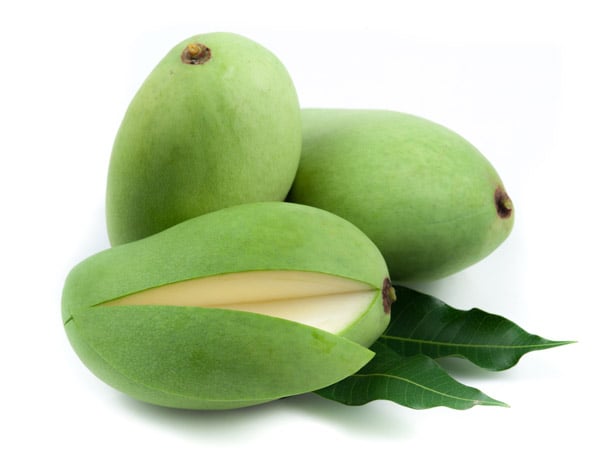 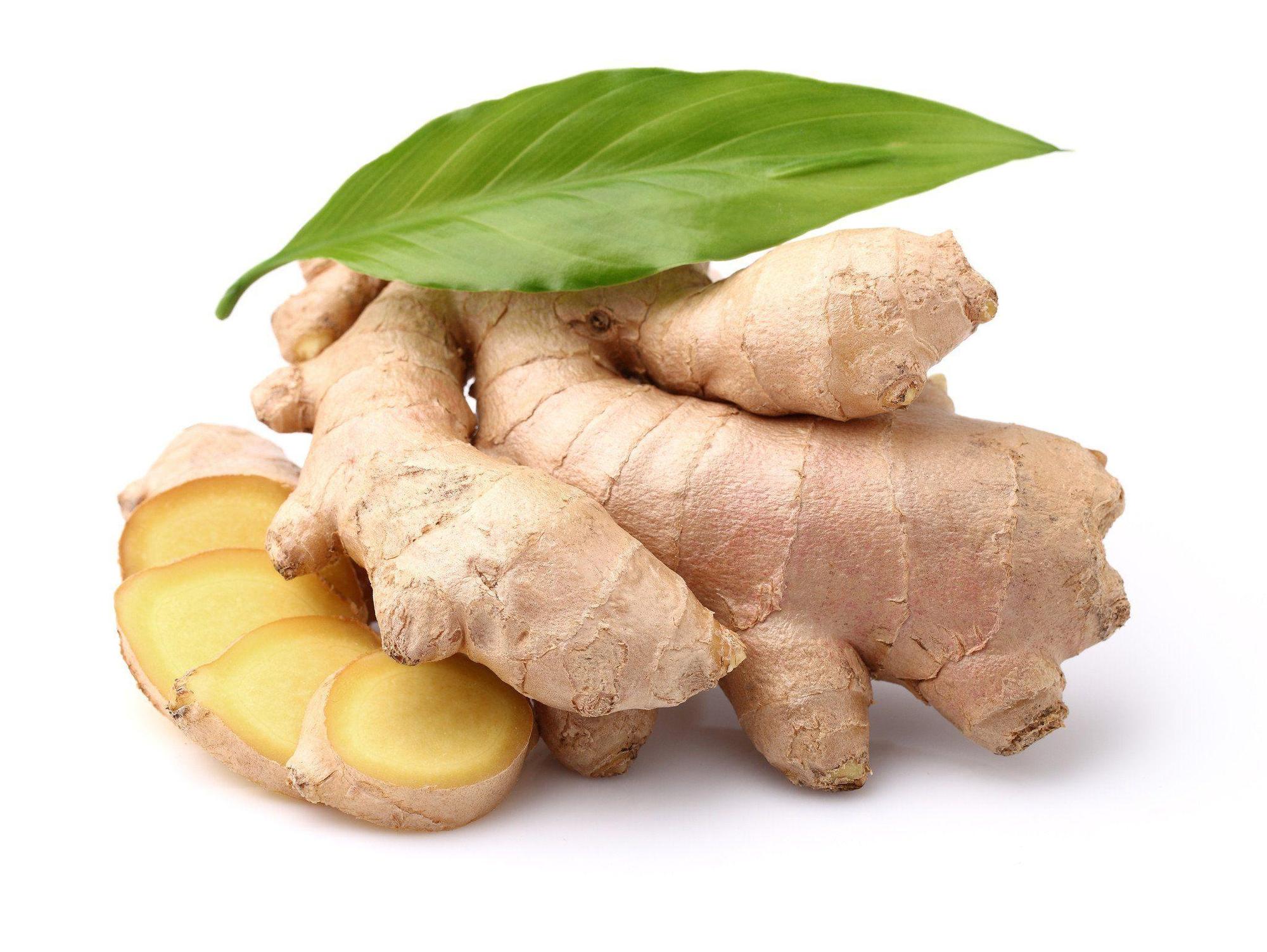 ខ្ញ
ខ្ច
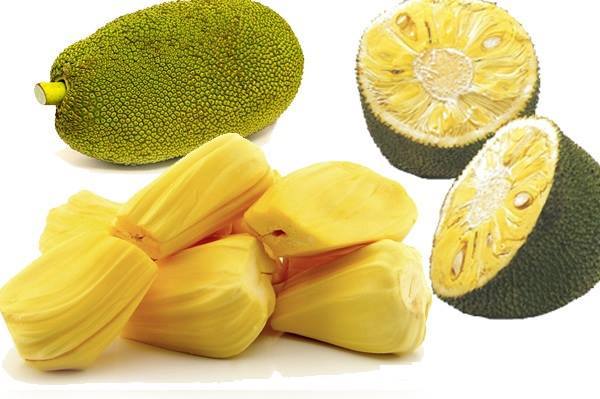 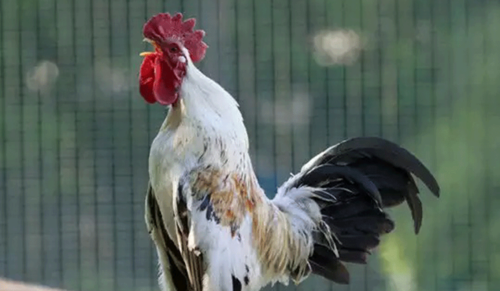 ខ្ន
ខ្ត
ផ្ញើជើង
ខ្ច
ខ្ញ
ខ្ដ
ខ្ន
ការអានព្យាង្គ
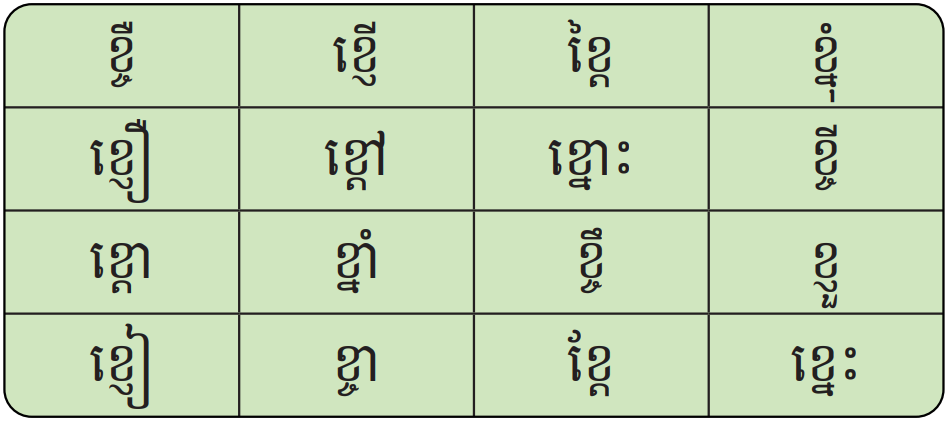 ការអានពាក្យ
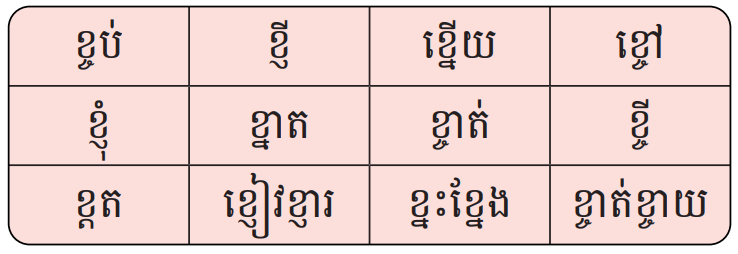 ខ្នះខ្នែង
ខ្ញៀវខ្ញារ
ចាបយំខ្ញៀវខ្ញារលើមែកឈើ។
ចាប/យំ/ខ្ញៀវខ្ញារ/លើ/មែកឈើ។
ការអានល្បះ
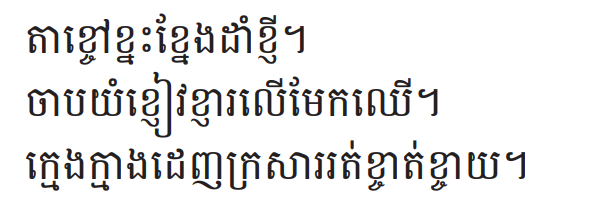 ការអានអត្ថបទខ្លី
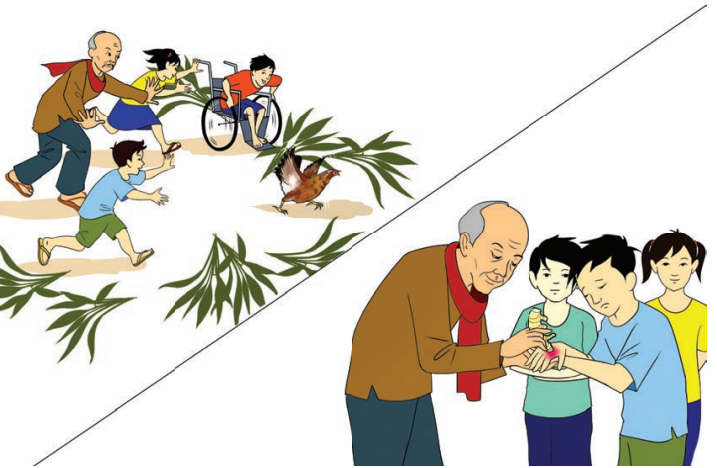 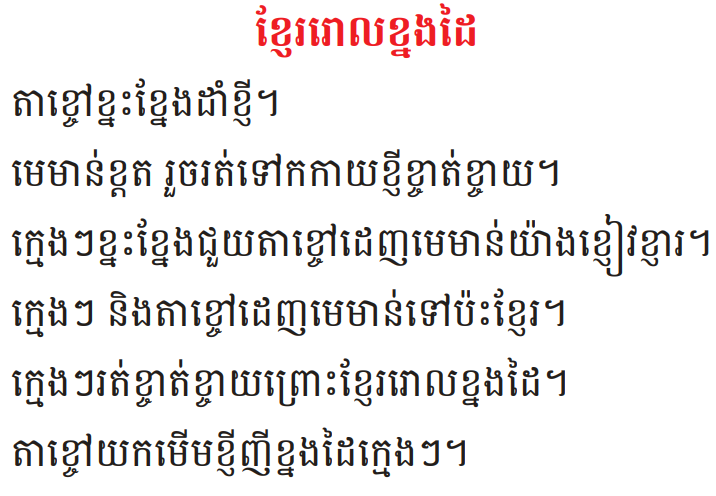 ការសរសេរ
ខ្ញៀវខ្ញារ
ខ្តត
ខ្នើយ
ខ្នះខ្នែង
ខ្ចាត់ខ្ចាយ
រត់ខ្ចាត់ខ្ចាយ
សូមអរគុណ !!